«Волинське село в роки гітлерівської окупації(за спогадами очевидця)»
Семенюк Ірина
учениця 10-А класу 
Нововолинського ліцею-інтернату 
Волинської обласної ради
Науковий керівник: Нагірний Микола Зіновійович, 
учитель історії Нововолинського ліцею-інтернату
Мета роботи: висвітлення маловідомих сторінок історії малих сіл України (на прикладі одного населеного пункту Волині).
        Об’єкт дослідження: село Бахів Ковельського району Волинської області.
        Предмет дослідження: події Другої світової війни у селі Бахів.
        Завдання дослідження:
1.	Охарактеризувати на основі спогадів очевидця особливості перебування села Бахів під окупацією;
2.	Показати практичну цінність свідчень учасників та очевидців історичних подій;
3.	Виявити маловідомі сторінки історії рідного краю.
Бахів
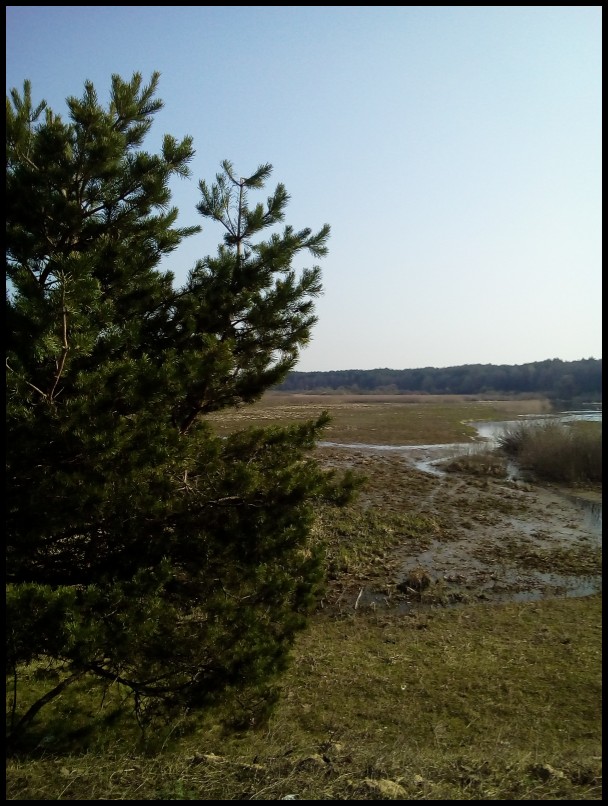 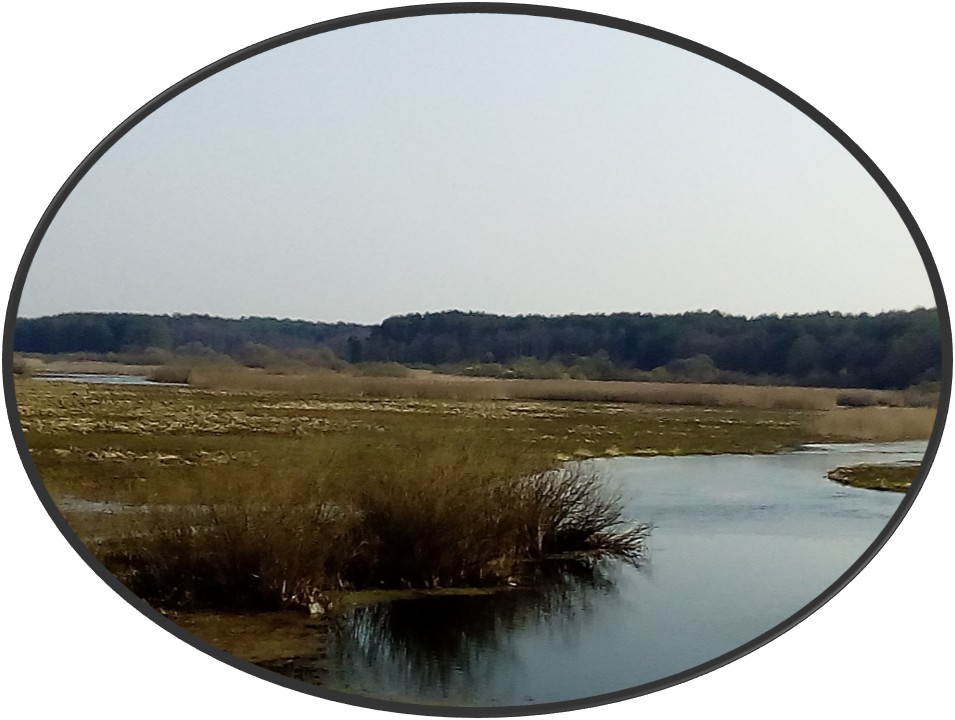 Бахів – село в Україні , в Ковельському районі Волинської області. Населення становить 436 осіб.
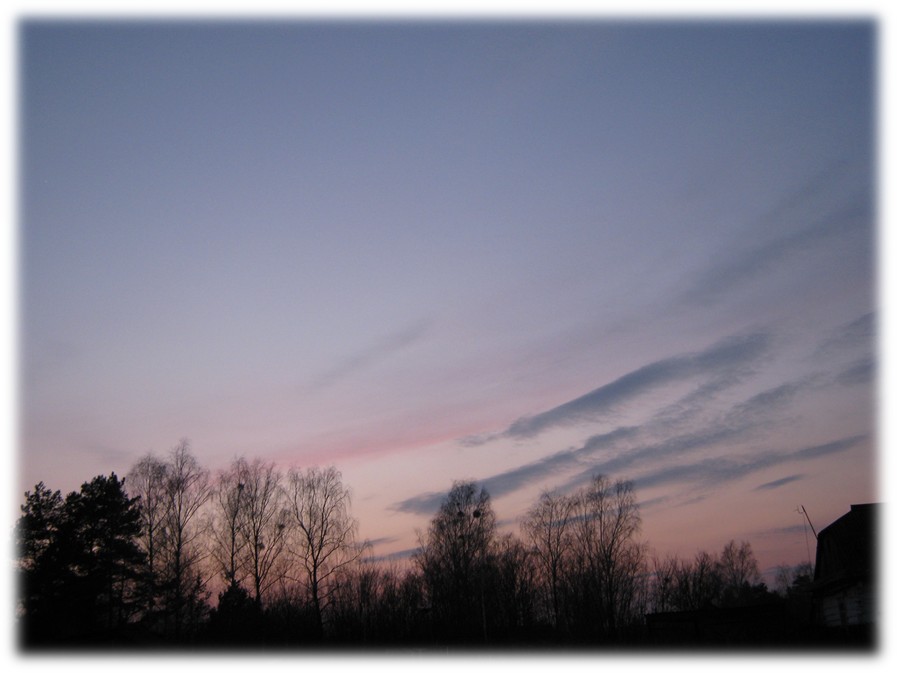 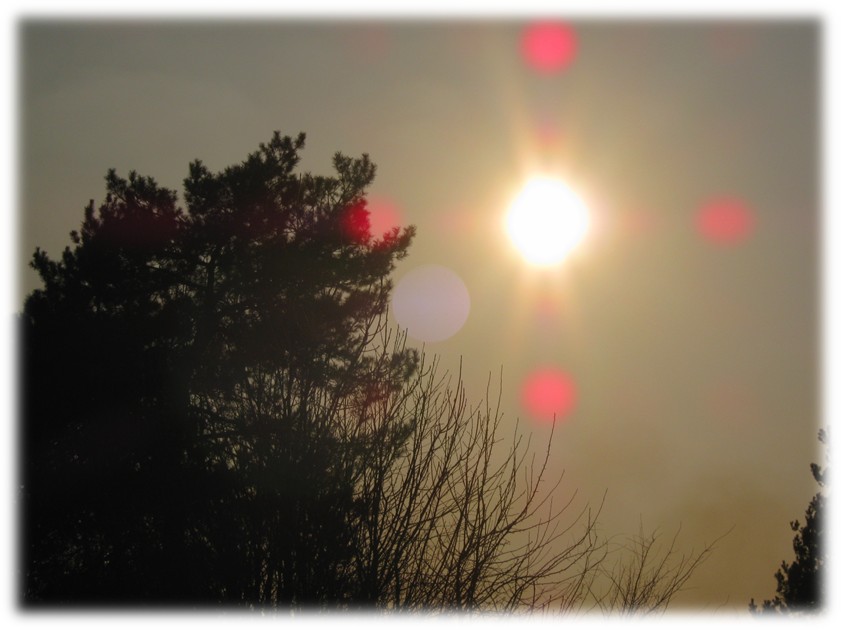 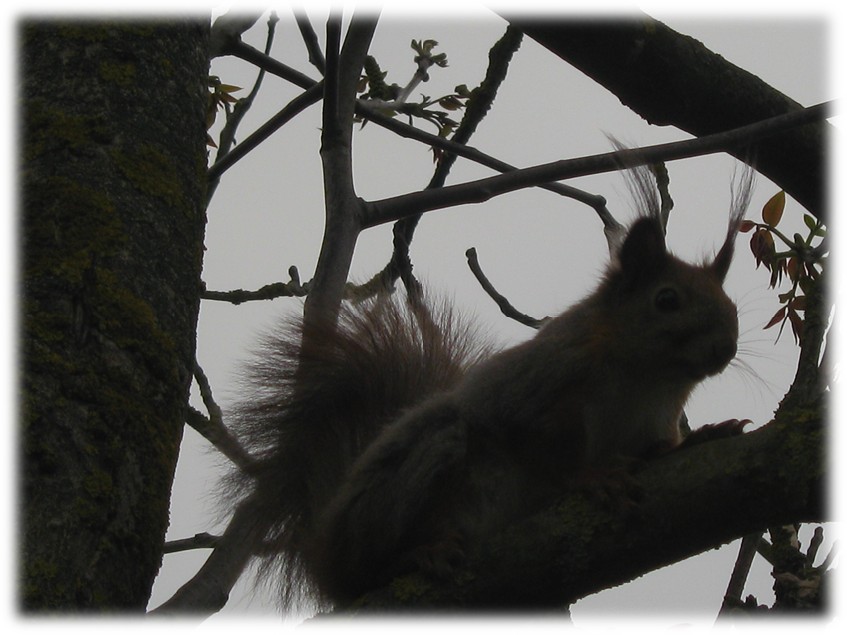 Ветеран війни Цьомик Єгор
У нього було спокійне дитинство і юність .Доки не прийшли загарбники… У сім’ї їх було четверо.Жили в селі мали все доки не настала війна.Тоді батько і троє юних синів вирішили йти на захист своєї Батьківщини.
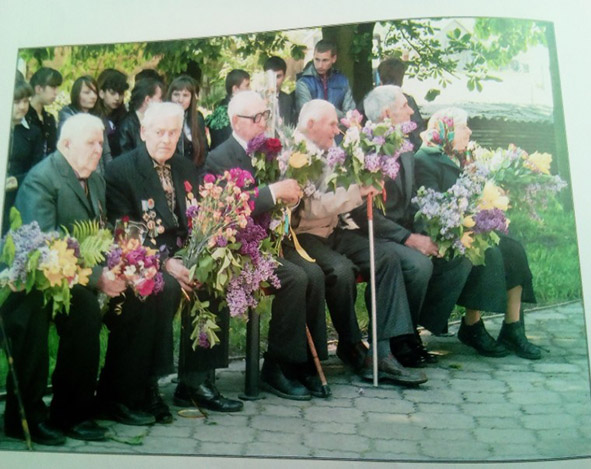 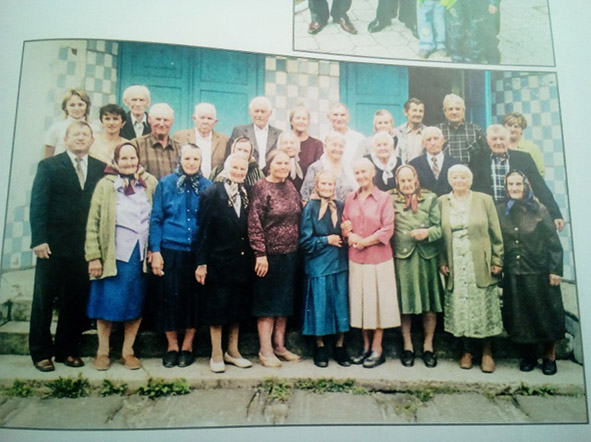 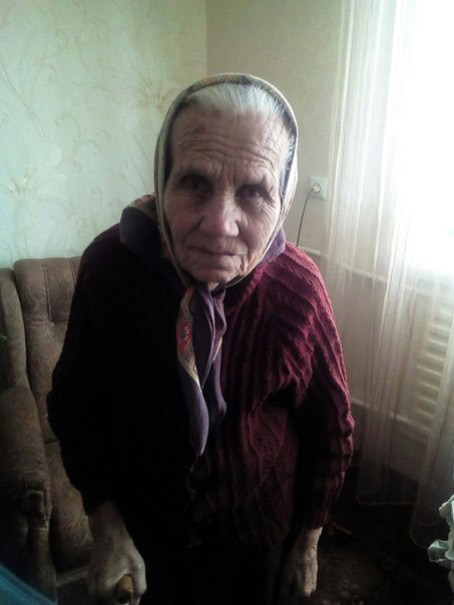 « Наведемо спогади Є.Цьомика, записані нами під час розмови з ним.
«Спочатку були ми на Волині, тяжко було, але якось жили, – згадує  «Неподалік від нашого будинку була німецька їдальня. Вони зрізали дерева , щоб прикривати свою техніку. Жінку, яка ще до війни жила в тому домі, примушували готувати їм їжу».
«У нас в селі весь час були німці, і, як не дивно, вони мали людей, які їм доповідали, що, де і в кого є. Так в моїй сім’ї забрали всю худобу, млина і багато всього що згодилося б у господарстві. Таких людей в нас не любили.
      Мій батько був тоді сільським головою і вирахували того хто про все це розповідає. Нажаль що сталося із тим чоловіком я не знаю , знаю лиш одне що на наступний день в селі його не було».
У роки війни у Бахові розгорнулася трагедія єврейського населення. 
     «Бачив я, і як євреїв розстрілювали і як везли. Тяжко згадувати. Їхали потяги та везли повні вагони людей, а вони ще не знали, що їдуть на вірну смерть.
    Люди думали, що їдуть на роботу, а виявилось навпаки», – поділився спогадами ветеран
Упродовж десятиліть масові поховання євреїв України здебільшого були занедбані , зникали під дією природних чинників або використовувались як пасовиська чи ниви . Багато з них було значно пошкоджено або пограбовано. Внаслідок цього людські останки могли бути й поза межами позначених масових поховань.
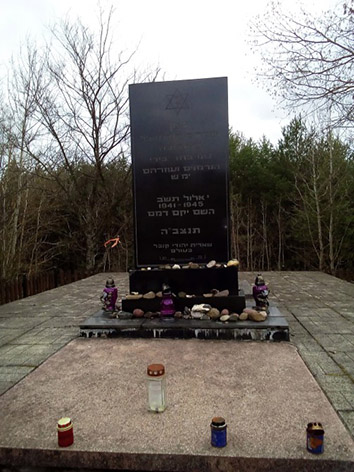 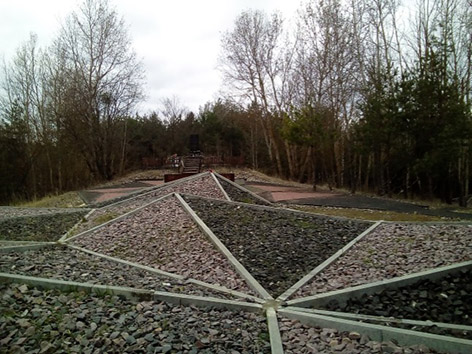 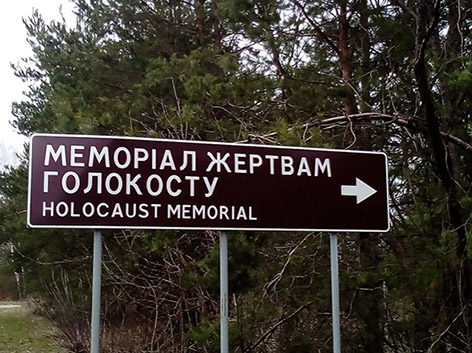 30 червня 2015 р. поблизу села Бахів урочисто відкрили меморіальний комплекс Голокосту євреїв у роки Другої світової війни. В рамках проекту “Захистимо память” було відібрано п’ять пілотних населених пунктів, де знайдено місця поховання євреїв: села Бахів, Прохід, Кисилин Волинської області, Острожець Рівненської області та місто Рава-Руська, що на Львівщині. Впродовж трьох років він реалізується Українським центром вивчення історії Голокосту спільно з Міністерством освіти і науки України, Берлінським офісом Американського єврейського комітету за сприяння Міністерства закордонних справ Німеччини.
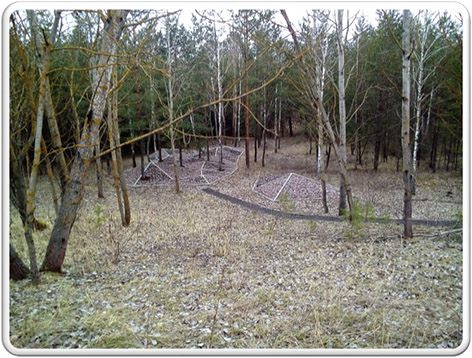 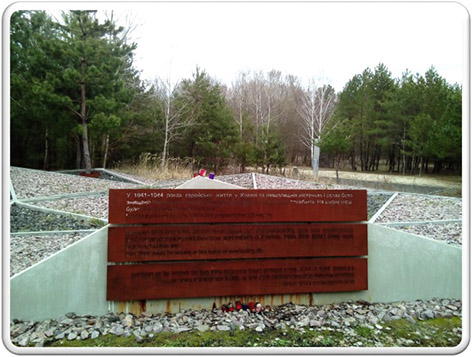 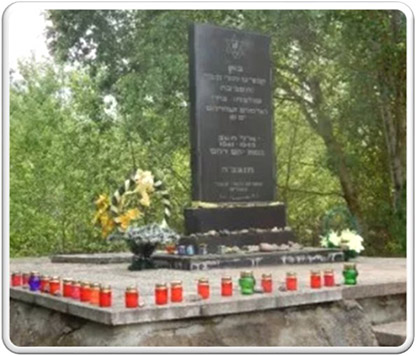 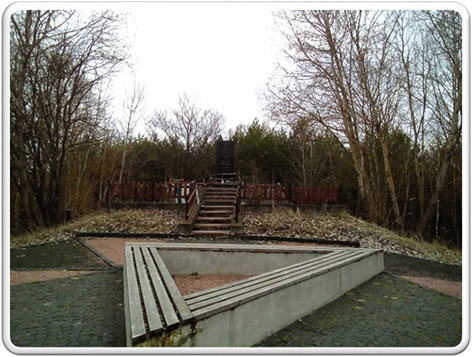 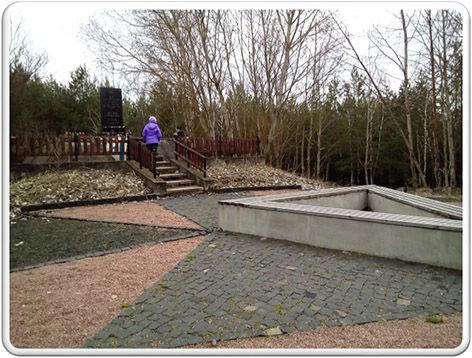 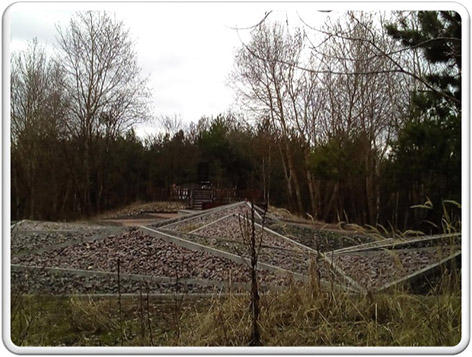 За свідченнями істориків тут загинуло понад 8 тисяч чоловіків, жінок і дітей.А сам Єгор Цьомик, уже як солдат, вигнав загарбників з рідної землі і 1945 рік зустрів у Берліні. Саме спогади таких людей як він і багато інших, хто пережив страшні роки лихоліття, брав участь у визволенні України, заслуговують на повагу, на дбайливе ставлення, на потребу у збиранні, нагромадженні, упорядкуванні і передачі з покоління в покоління – як безцінний скарб інформації про минувшину рідного краю, його історію, яка творилася простими людьми, такими, як Єгор Цьомик
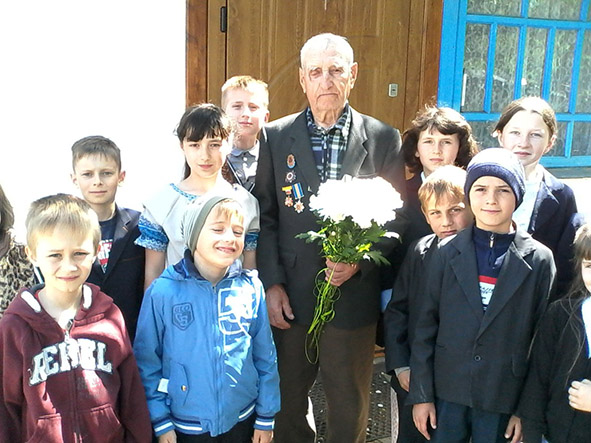 Пам’ятаємо  наших героївта їхню долю,щоб війну не повторити  знову!